TEAM KENAKO
Team Introduction
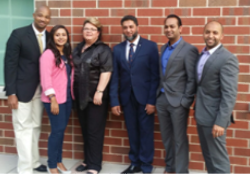 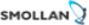 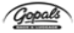 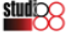 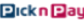 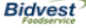 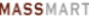 SMALL BUSINESS DEVELOPMENT IN RETAIL AND HOW TO GET IT RIGHT
Situation
The Situation from a Small Supplier Perspective

One hat for all

No financial expertise

Too many regularity hurdles

We get bullied all the time
Situation – From a retailer perspective
Poor infrastructure in Supply chain and logistics
Adds costs back to the retailer
Not consistency reliable
Affects delivery quality
Trade term limitations
Shorter payment terms than larger suppliers
Penalties are difficult to be enforced
Rigid framework of how to trade
Not innovative enough (R&D, design, expert staff)
Lack of funding to support marketing and promotion (sell out strategies) 
No leveraged economies of scale
Impacts hugely on sourcing strength
Higher product costs
Situation
SMME FROM A MACRO PERSPECTIVE

Small businesses employ 60% of the total workforce 
Global benchmark at 70% (75% China)

Small businesses contribute 45% to GDP
Global benchmark at 50%

Small business start-ups have a failure rate of 50% in the first two years

New start-up confidence by individuals nosedived to 14% (2012 Global Entrepreneurial Monitor)
Stakeholders: CURRENT Situation
Beneficiary
Enforcer
Target
Stakeholders: FUTURE Situation
Beneficiary
Supportive
Enabler
Situation
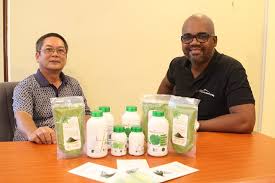 Mr Boba More who wishes to see his products listed with by major Wholesalers & Retailers within South Africa.
His challenges, as elaborated in our problem statement with regards to smaller suppliers are:
Funding, 
Supply chain, 
Skills development and mentorship, which are the bases of our argument.
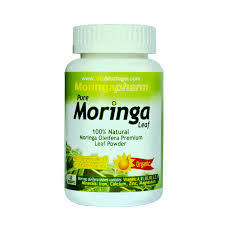 Concern
The Small business mandate for better integration
 within retail is largely dependent on the practical enabling environment, by small business 
capability as well as big business participation.
Question
How could large Wholesalers & Retailers
contribute to the sustainable growth of 
Small Suppliers?
Answer
Large Wholesalers & Retailers 
can contribute to the sustainable growth 
of small suppliers 
by creating an enabling environment!
[Speaker Notes: Anashrie]
Reasoning
Funding
[Speaker Notes: Anashrie]
Reasoning
Leveraging Supply Chain
[Speaker Notes: Anashrie]
Reasoning
Skills Development
[Speaker Notes: Anashrie]
Reasoning
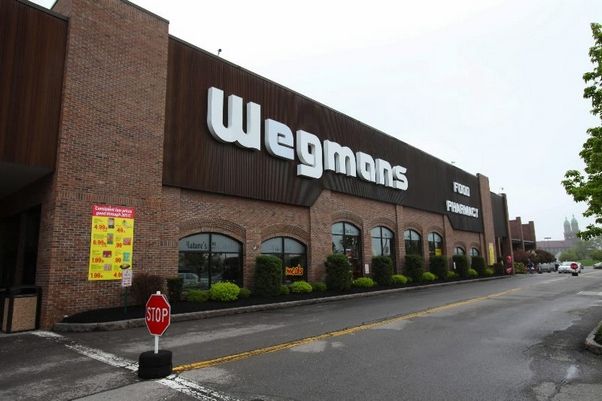 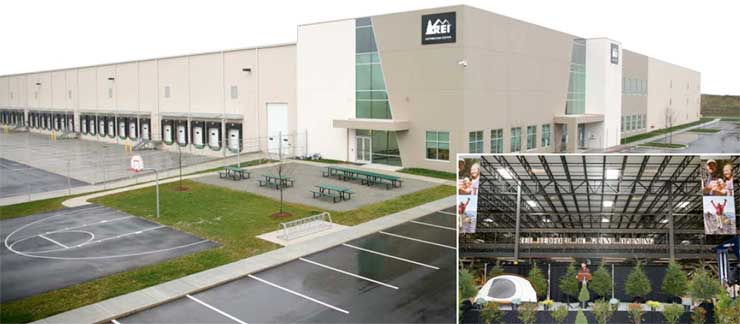 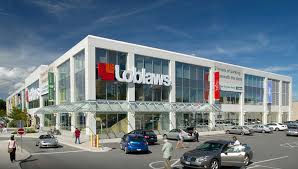 [Speaker Notes: Thabang]
ReasoningWhat is in it for Retailers?
Retailers
[Speaker Notes: Thabang]
Evaluation
In conclusion and in reference to our answer, “Large Wholesalers & Retailers can contribute to the sustainable growth of small suppliers by creating an enabling environment,”  will assist with: 

.
Evaluation
Funding 
Large Wholesalers & Retailers must assist Smaller Suppliers
Early payment 
Excluding the charging of listing fees removes barriers of entry 
Flexible trading terms to offer their products at more reasonable prices, thus increasing their sales 
Funding smaller suppliers to purchases raw materials and equipment 
Our case study with Mr Boba More is relevant here in all respects and we evaluate our answer accordingly
Evaluation
Relevance to our case study, Mr Boba More:
Will pay him within seven days; 
Will not charge any listing fees;
Will be listed without paying rebates;
Will be funded for the procurement of his raw materials and equipment, will go a long way in ensuring Mr Boba’s successful supply of product into mainstream wholesale and retail
Evaluation
Supply Chain
Pick & Pay can now give Mr Boba More access to backhauling, space in their DC’s, and use of their online stock replenishment platforms

This will ensure that Moringa, will now be available to all Pick & Pay stores, consistently and cost effectively
Evaluation
Training & Development
Mr Boba More will become more efficient and effective

He will be able to engage with larger retailers, and remove all inefficiencies of a smaller supplier supplying mainstream retail
The Framework depends on YOU!Thank You!
[Speaker Notes: Ebrahim]